TÉMA: Pražské jaro 1968

PŘEDMĚT: dějepis – moderní poválečné dějiny
KLÍČOVÁ SLOVA: ekonomické reformy, socialismus s lidskou tváří, pluralita, studenti, Akční program, Dva tisíce slov
JMÉNO AUTORA: Mgr. Marcela Svejkovská
Otázky
Jaké máte informace o událostech Pražského jara 1968?
Které osobnosti jsou s tímto rokem spojovány?
Kteří prezidenti se vystřídali v čele našeho státu v letech 1918–1968?
Kdo byl Leonid Brežněv a jakou roli sehrál v čsl. dějinách?
Znáte nějaký film z roku 1968?
Obr. 1
Příčiny reformních pokusů
počátek 60. let – vyhlášena pětiletka, ale špatně naplánovaná – ekonomická krize
ekonomická reforma – cíl: omezit centrální plánování a dát prostor trhu (Ota Šik)
důsledkem bylo omezení moci stalinistů, mnozí reformu nepřijali, navíc byla pomalá
dochází k názorovému rozdělení uvnitř komunistické strany – komunisté pro- a protireformní
Změny
komunismus s lidskou tváří
Proč se objevilo toto heslo?
náš stát nesměl vystoupit z východního bloku
Které další státy tvořily východní blok? Jakým jiným slovem se označovaly? 
pokračují revize politických procesů a rehabilitace některých politických vězňů
Jak dlouho trvalo, než byli všichni postižení rehabilitováni?
Cesty do zahraničí
bylo snazší vycestovat na Západ – srovnávali situaci v socialistické a kapitalistické společnosti
 Kde v té době byla vyšší míra demokracie a vyšší životní úroveň?
tyto zkušenosti zvyšují kritiku režimu u části politiků, ale hlavně mezi obyčejnými lidmi
Slováci touží po vytvoření federace
Antonín Novotný
čsl. prezidentem od r. 1957, zároveň byl i prvním tajemníkem ÚV KSČ
protireformní komunista, byl proti slovenským snahám o federaci – nebyl zde 
    oblíben, jeho sokem - A. Dubček
špatné vztahy i s Brežněvem 
státní znak, který prosadil:
Srovnejte se současným znakem.
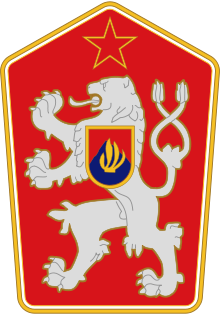 Obr. 2
Sovětský svaz znepokojen
od roku 1967 sílí kritika režimu
pro SSSR jsme měli strategicky výhodnou polohu – Brežněv Novotnému nabídl, že na naše území umístí sov. vojenské jednotky
Novotný to odmítl, jeho odpůrci využili jeho oslabení – poč. r. 1968 byl sesazen, vystřídal ho A. Dubček v roli tajemníka a Ludvík Svoboda v roli prezidenta
Obr. 3, Josef Smrkovský, Ludvík Svoboda
Obr. 4, A. Dubček, L. Svoboda, N. Ceaușescu
Nástup rychlých změn
funkce opustili i Novotného příznivci
do čela podniků a organizací se dostávají odborníci místo lidí politicky angažovaných
Oldřich Černík – premiér
Josef Smrkovský – předseda Národního shromáždění
Komunistická strana a mládež
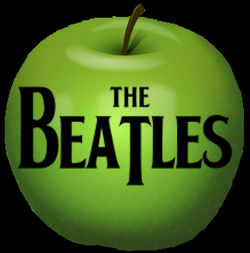 big beat, Olympic
Beatles
Semafor
Karel Kryl
čaje – zábavy, nekonformní oblékání, toužili cestovat, chtěli být svobodní
 studentské spolky a fakultní časopisy, obnoveny majálesy (1965 – králem vyhlášen Ginsberg)
Obr. 5
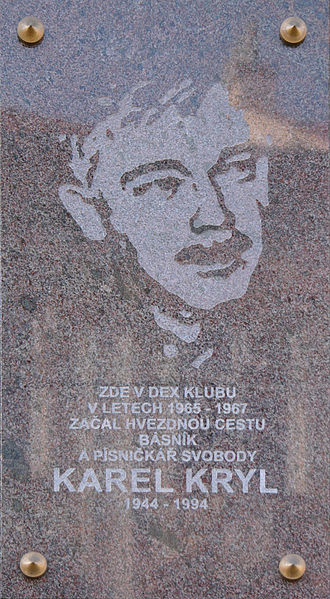 „Chceme světlo!“
31. 10. 1967
demonstrativní průvod studentů ze strahovských kolejí
pochodovali s rozsvícenými svíčkami
policejní zákrok (nejtvrdší zásah proti mladým) – vlna studentských nepokojů se šíří mimo Prahu
Obr. 6
Probuzení církví
mnoho lidí se obrací k Bohu – 
    i demonstrativně (provokací je i přívěšek ve tvaru křížku)
pokrokoví faráři – proreformní – mají odezvu  mezi mladými lidmi
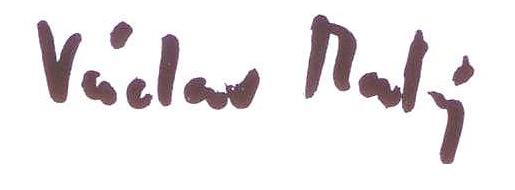 Obr. 7
Pluralita politického systému
KAN – Klub angažovaných nestraníků
K 231 – Klub obětí odsouzených na základě zákona 231/48 Sb. na ochranu republiky
působnost armády a státní 
    bezpečnosti dočasně
    omezena
Jiří Stránský – spisovatel,
	člen KAN, Zdivočelá země
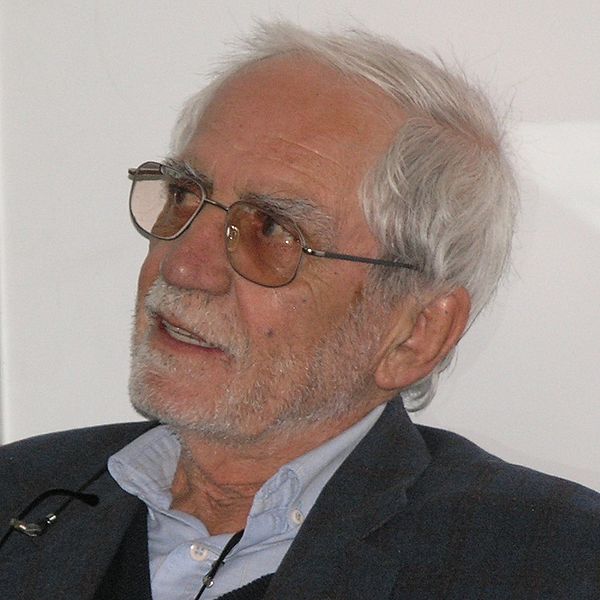 Obr. 8
Akční program KSČ
schválen v dubnu 1968
POUHÁ TEORIE, K JEJÍMU NAPLNĚNÍ UŽ NEDOŠLO
je nutno překonat společenskou krizi vyvolanou nedůsledným a zdlouhavým odstraňováním chyb a metod 50. let
je třeba zamezit možnosti návratu ke starým metodám a mocenské libovůli
výběr do funkcí musí být založen na zohlednění vzdělání, kvalifikace a schopností a je třeba odstranit kádrové stropy pro ty, kteří nejsou členy strany
Akční program KSČ
podniky musí mít možnost svobodného rozhodování
je třeba omezit ekonomické ochranářství, při kterém prosperující podnik dotuje ten prodělečný
je nutno zabezpečit plnou svobodu vědeckého bádání, rozvoj věd, vzdělanosti a kultury, výzkum však nesmí být podřizován vnějším zásahům, vědecké diskuse, vědecká díla, časopisy aj. nemohou podléhat cenzuře
Akční program KSČ
školství se už nesmí podceňovat a musí dostávat větší díl ze společenských zdrojů na rozvoj…
v zahraniční politice se budou dodržovat spojenecké svazky a posilovat přátelství se SSSR a jeho satelity, vztah s východním blokem má být založen na spojenectví, ne na podřízenosti
ČSSR se stane federací
Naplnění programu
nedošlo k němu
neuskutečnil se ani mimořádný sjezd KSČ (svolán na září 1968)
obavy z vývoje u nás mají: SSSR, NDR, PLR – sílí jejich hrozby (již od března 1968)
Ludvík Vaculík, Dva tisíce slov
výzva k občanům, ať nedopustí návrat k předchozím poměrům – poprask – vedení KSČ dostává dopisy (SSSR, NDR, Maď., Pol., Bul.), ať okamžitě zajistí pořádek
dokument podepisuje řada významných osobností, ale i dělníci a zemědělci
většina obyvatel Československa si uvědomovala vážnost situace, ale málokdo tušil, co nás v srpnu a po srpnu čeká
L. Vaculík
Obr. 9
Obrázky
Obr. 1: ULRICH KOHLS. [cit. 2012-09-15]. Dostupné pod licencí Creative Commons na WWW: <http://commons.wikimedia.org/wiki/File:Leonid_Bre%C5%BEn%C4%9Bv_(Bundesarchiv).jpg?uselang=cs>
Obr. 2: PavelD. [cit. 2012-09-15]. Dostupné pod licencí Creative Commons na WWW: <http://cs.wikipedia.org/wiki/Soubor:Czechoslovakia_COA_1961-1989.svg>
Obr. 3: Stanislav Tereba. [cit. 2012-09-15]. Dostupné pod licencí Creative Commmons na WWW:
      <http://commons.wikimedia.org/wiki/File:83053_9416_Smrkovsky_a_Svoboda_68.jpg>
Obr. 4:  Andrei Stroe.[cit. 2012-09-15]. Dostupné pod licencí  Creative Commons na www: <http://cs.wikipedia.org/wiki/Soubor:IICCR_G539_Ceausescu_Dubcek_Svoboda.jpg>
Obr. 5: Michal Maňas. [cit. 2012-09-15]. Dostupné pod licencí  Creative Commons na WWW: 
         <http://commons.wikimedia.org/wiki/File:Karel_Kryl_memorial_plaque.jpg>
Obr. 6: NirvallicA Juan. [cit. 2012-09-15]. Dostupné pod licencí Public domain na WWW: <http://commons.wikimedia.org/wiki/File:BEATLES_MANZANA.PNG?uselang=cs>
Obr. 7: Kacir. [cit. 2012-09-15]. Dostupné pod licencí Public domain na WWW: <http://commons.wikimedia.org/wiki/File:Vaclav_Maly_signature.jpg>
Obrázky
Obr. 8: Matěj Baťha. [cit. 2012-09-15]. Dostupné pod licencí Creative Commons na WWW: <http://commons.wikimedia.org/wiki/File:Sv%C4%9Bt_knihy_2009_-_Ji%C5%99%C3%AD_Str%C3%A1nsk%C3%BD.jpg>
Obr. 9: Vitjan. [cit. 2012-09-15]. Dostupné pod licencí Public domain na WWW: <http://cs.wikipedia.org/wiki/Soubor:Foto_Ludvik_Vaculik.jpg>